Subvenciones del IDEPA para el desarrollo y la mejora de los espacios industriales del Principado de Asturias
30 de abril de 2021
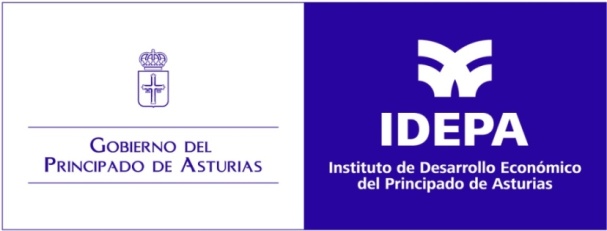 MARCO NORMATIVO
Resolución de 10 de mayo de 2017, de la Consejería de Empleo, Industria y Turismo, por la que se aprueban las bases reguladoras de la concesión de subvenciones para el desarrollo y mejora de los espacios industriales del Principado de Asturias. (BOPA 16/05/2017)
Resolución de 30 de junio de 2020 de la Consejería de Industria, Empleo y Promoción Económica de primera modificación de la Resolución de 10 de mayo de 2017, de la Consejería de Empleo, Industria y Turismo. (BOPA 15/07/2020)
Resolución de 12 de abril de 2021, del Instituto de Desarrollo Económico del Principado de Asturias, por la que se aprueba la convocatoria para la concesión de subvenciones para el desarrollo y mejora de los espacios industriales del Principado de Asturias, ejercicio 2021. (BOPA 20/04/2021)
PROGRAMAS
Programa 1: Nuevas áreas industriales
Programa 2: Áreas Industriales consolidadas
Programa 3: Techo industrial
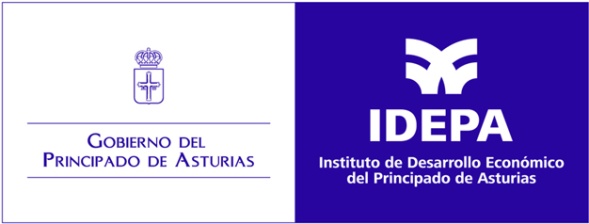 Programa 1: Nuevas áreas industriales
Incluye la redacción de estudios y proyectos, la compra de terrenos y la realización de obras.
La dimensión máxima aproximada no debería superar las 3 hectáreas brutas. Excepcionalmente podrían admitirse superficies mayores si se acreditan demandas empresariales concretas.
Destinado a municipios con población inferior a los 20.000 habitantes.
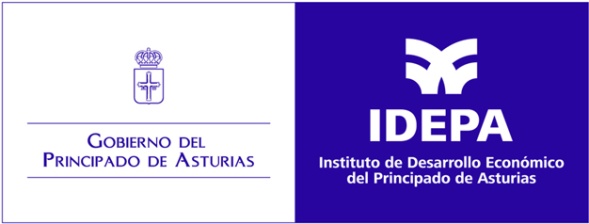 Programa 2: Áreas empresariales consolidadas
Incluye la ejecución de acciones para la puesta en marcha de nuevos servicios, equipamientos, infraestructuras, zonas comunes y sistemas de gestión, así como mejoras sustanciales en esos ámbitos. También serian subvencionables los estudios dentro de determinadas condiciones.
Área empresarial consolidada:
Haber sido urbanizado y recepcionado hace más de 5 años por la administración correspondiente, o bien
Tener al menos el 50% de ocupación
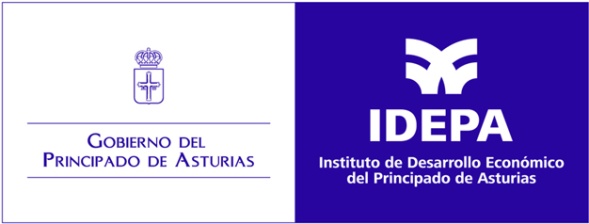 Programa 3: Techo industrial
Incluye tanto actuaciones de mejora del techo industrial existente como el desarrollo de nuevo techo industrial.
Las actuaciones de mejora de techo industrial existente comprende todos los municipios asturianos.
Las actuaciones de desarrollo de nuevo techo industrial se limita a los municipios con población inferior a 20.000 habitantes.
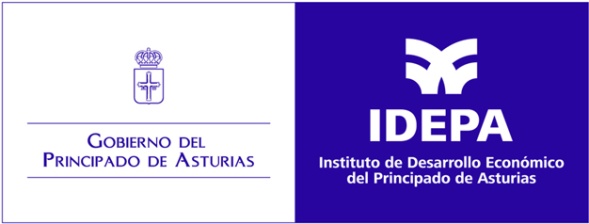 Beneficiarios
Los Ayuntamientos asturianos.
Las asociaciones sin ánimo de lucro y comunidades de propietarios directamente relacionadas con la gestión y conservación de áreas industriales asturianas y sus federaciones.
Las corporaciones de derecho público o las sociedades de capital mayoritariamente público directamente relacionadas con la gestión de edificaciones industriales asturianas.
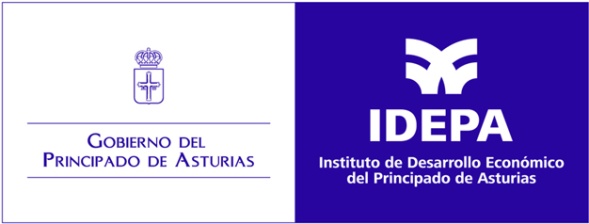 Actuaciones prioritarias
Se consideran actuaciones prioritarias las relacionadas con proyectos de conectividad.
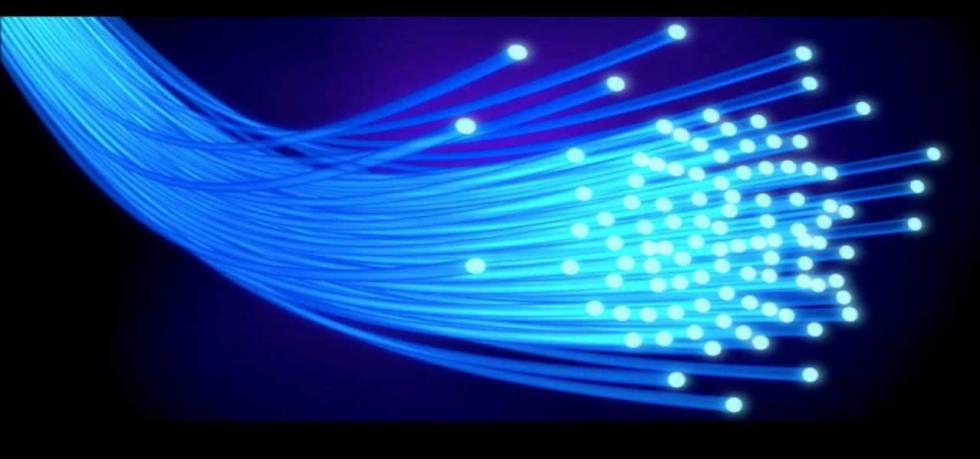 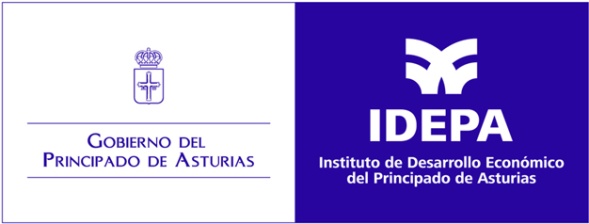 CUANTIA
La Convocatoria cuenta con un presupuesto de 400.000,00 €.
	La subvención máxima por beneficiario se establece en 90.000,00 €.
      La intensidad de la subvención dependerá de la capacidad económica del solicitante según muestra la siguiente tabla:
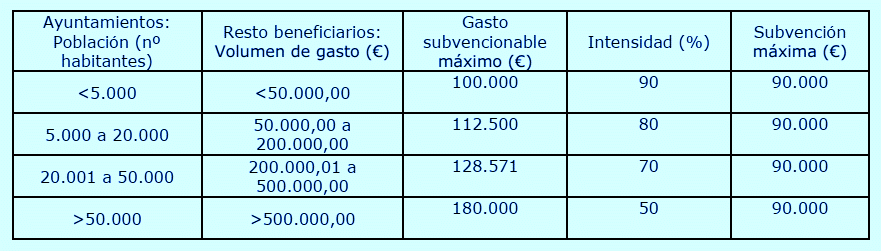 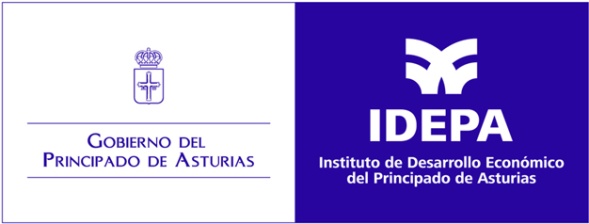 Mejora de Áreas empresariales consolidadas
15 millones de metros cuadrados alcanzados 
75 áreas empresariales beneficiadas 
525 acciones desarrolladas
9,8 MM€
Desde 2002
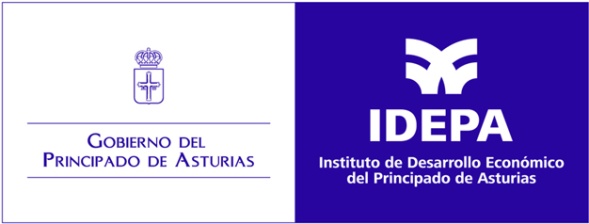 Actuaciones financiadas en convocatorias de mejora
18% 
95 acciones
Relacionadas con la información y localización de empresas
Paneles directorio
 Directorios virtuales
 Señalización de calles
 Páginas web
 Planos guía
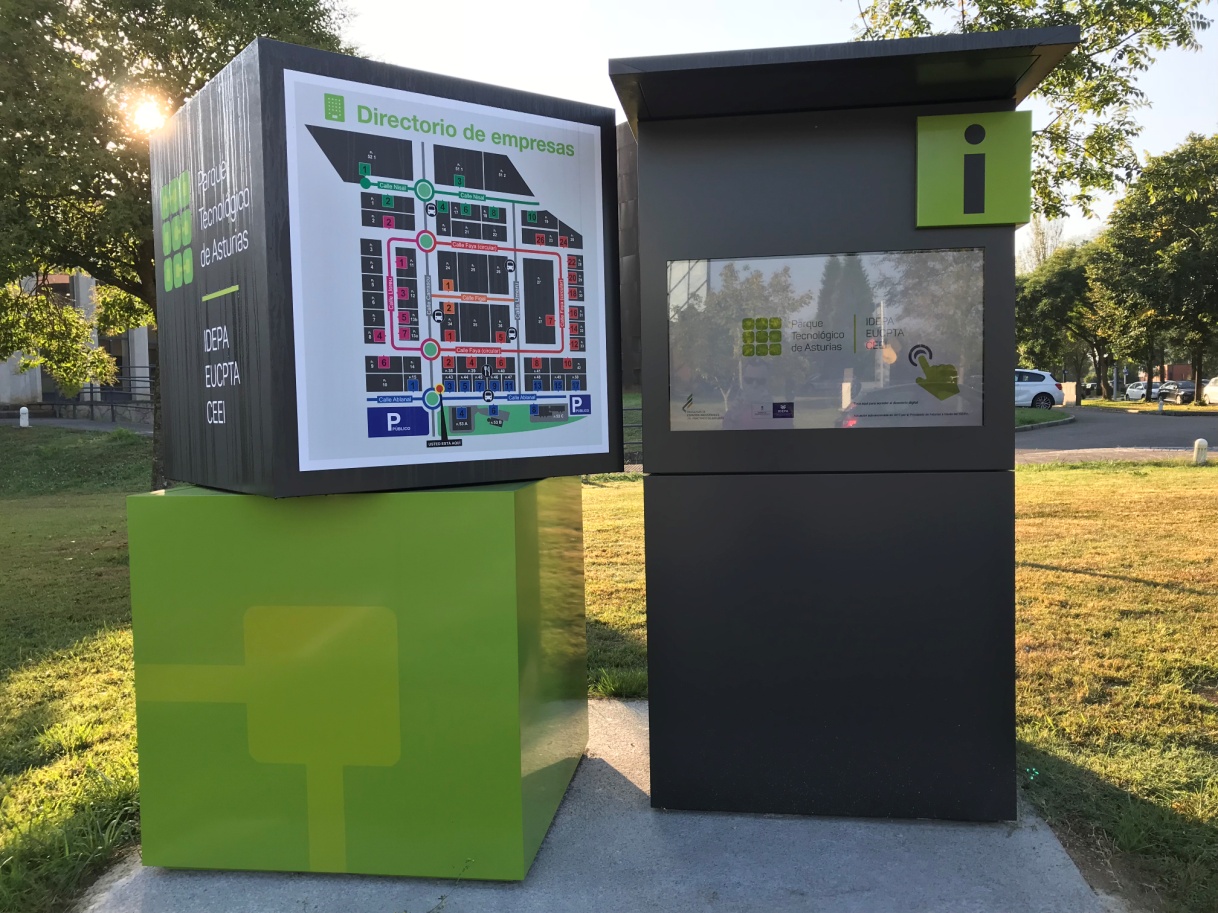 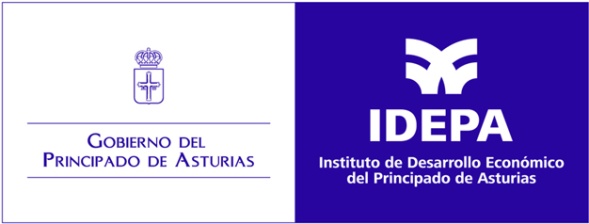 Actuaciones financiadas en convocatorias de mejora
19% 
99 acciones
Relacionadas con el medio ambiente
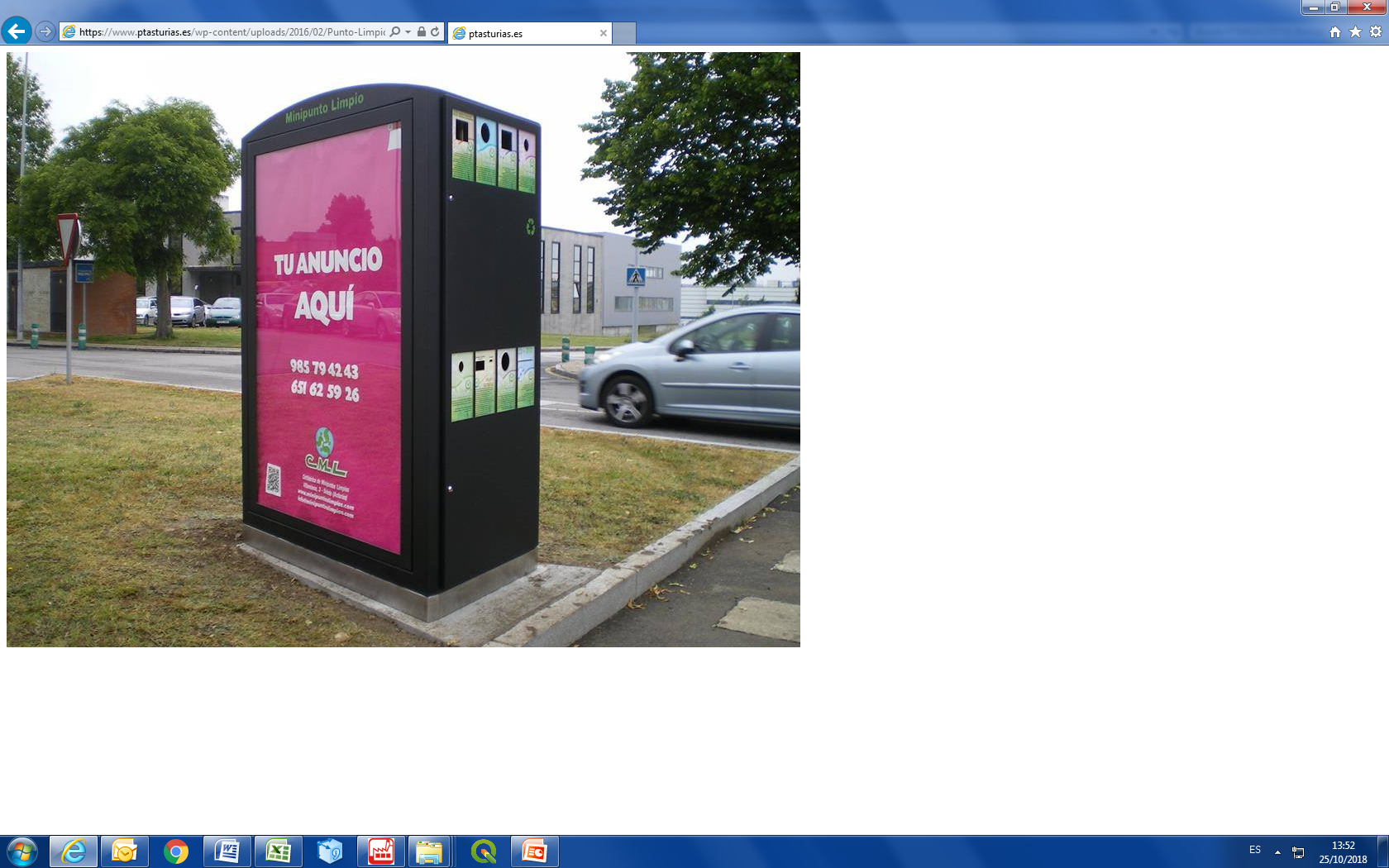 Eficiencia energética en alumbrado público
 Redes de saneamiento y depuración
 Minipuntos limpios, contenedores recogida separada y RSU
Recarga coche eléctrico
Planes medioambientales
 Guías sobre medio ambiente
Sistemas de recogida coordinada de residuos
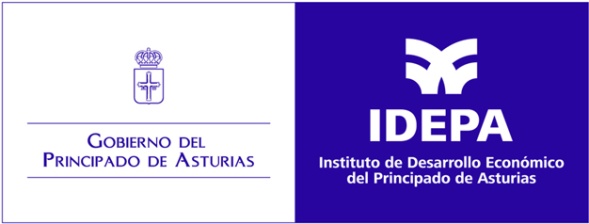 Actuaciones financiadas en convocatorias de mejora
22% 
116 acciones
Relacionadas con vigilancia, seguridad y emergencias
Sistemas de video-vigilancia
 Cierres perimetrales
 Cabinas para control de accesos
 Barreras automatizadas, con lector de matrículas
 Sistemas contra incendios
Planes integrales de seguridad (seguridad vial, vigilancia, emergencias y sistema contra incendios)
 Información para servicios de emergencias
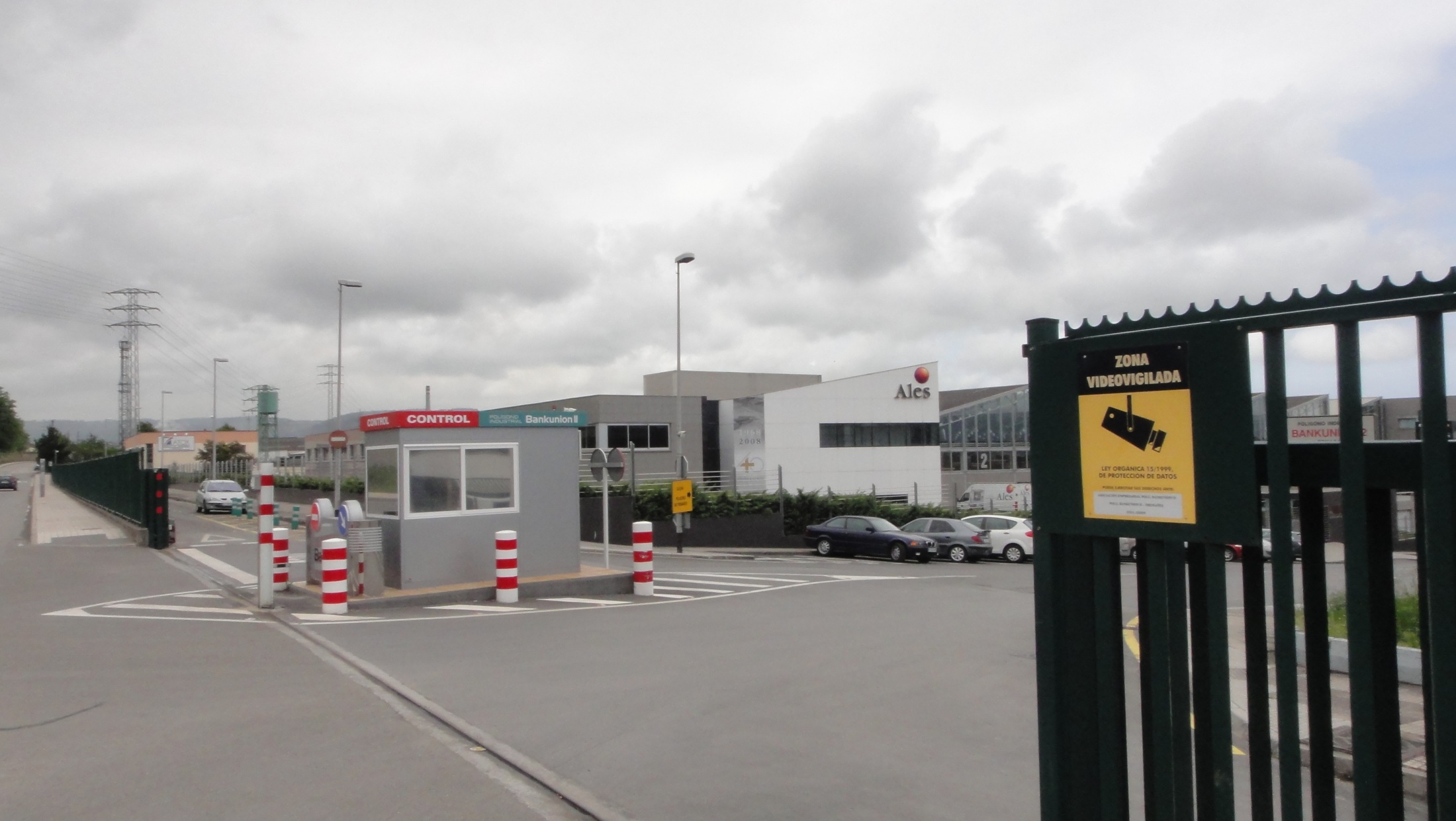 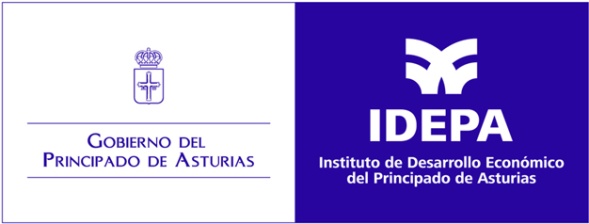 Actuaciones financiadas en convocatorias de mejora
17% 
91 acciones
Relacionadas con la movilidad y la seguridad vial
Aparcamientos 
 Señalización horizontal y vertical
 Bandas reductoras de velocidad
 Bolardos
 Acondicionamiento de viales y aceras, rebajes en glorietas
 Accesos peatonales y para bicicletas 
 Eliminación barreras arquitectónicas
 Estudios de movilidad , accesibilidad y seguridad vial
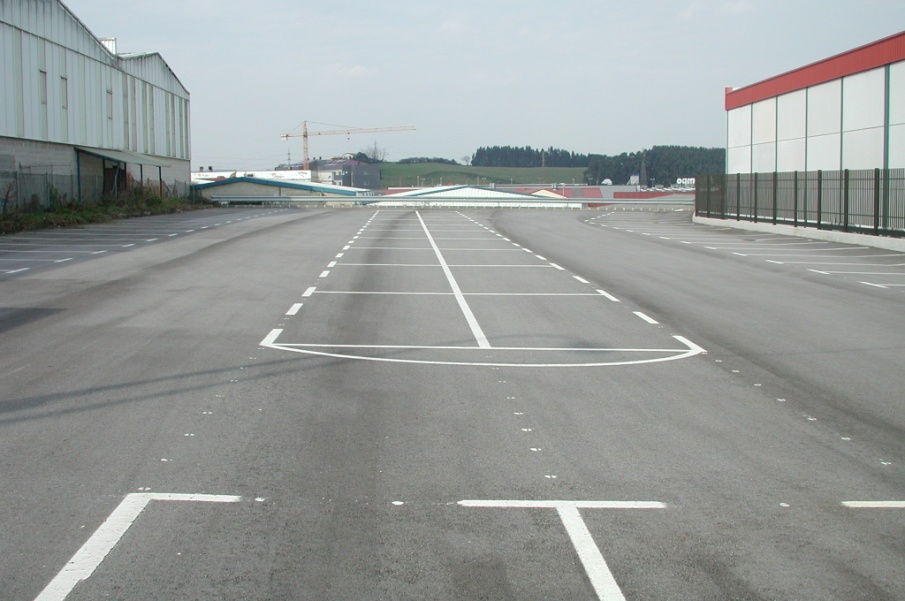 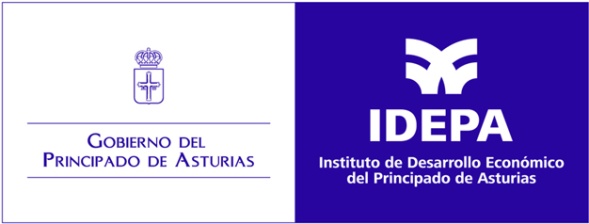 Actuaciones financiadas en convocatorias de mejora
8% 
41 acciones
Obras de acondicionamiento en general
Acondicionamiento de zonas verdes
 Mobiliario urbano
 Consolidación de taludes
 Mejora de redes de suministro (agua, electricidad, alumbrado…)
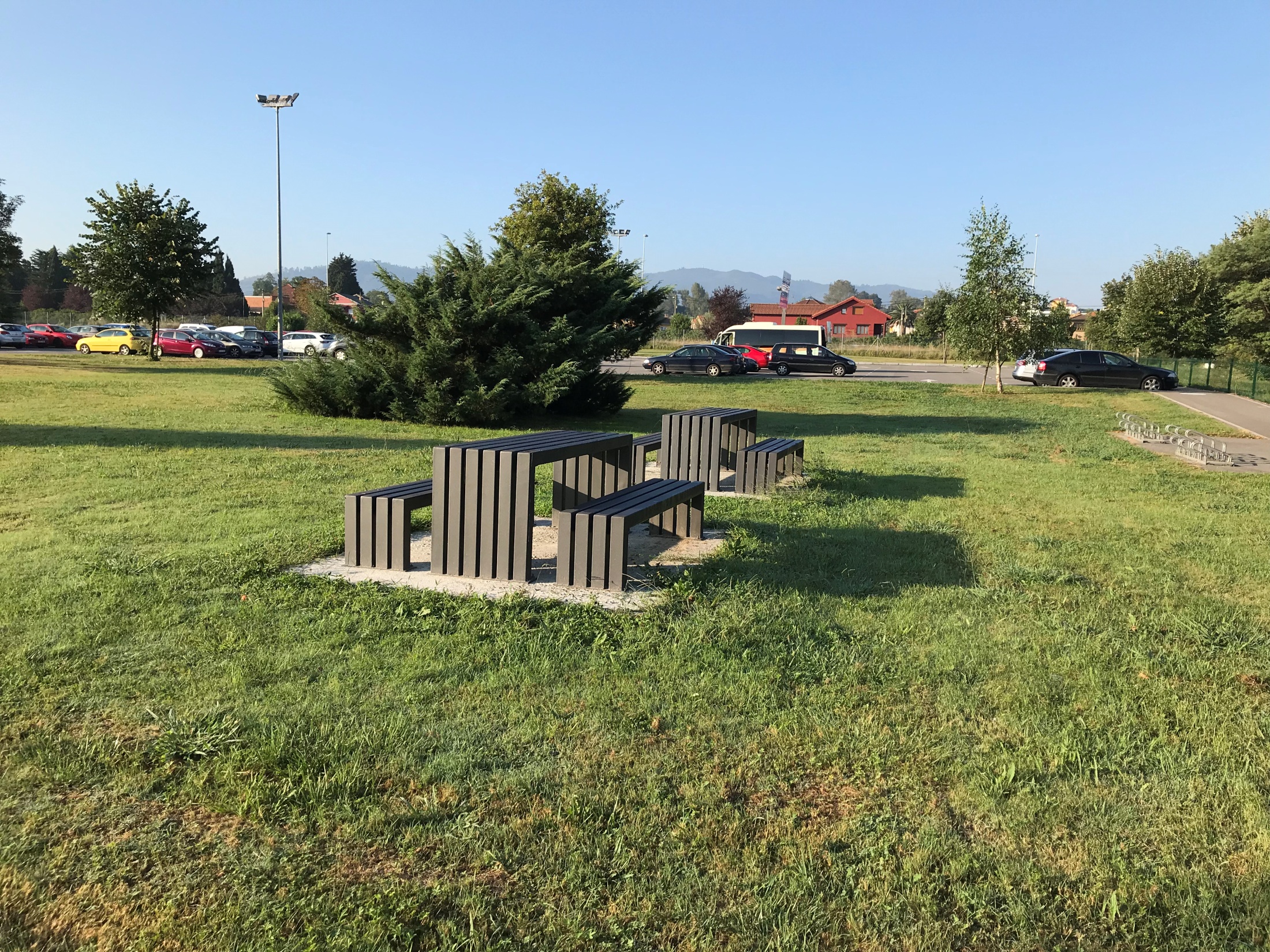 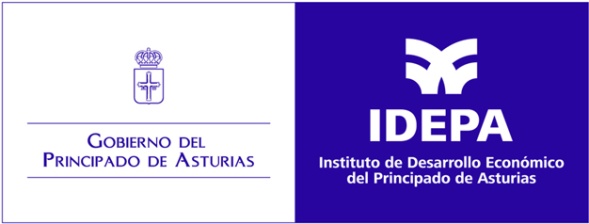 Actuaciones financiadas en convocatorias de mejora
9% 
45 acciones
Relacionadas con la gobernanza y órganos de gestión
Creación de asociaciones 
 Creación de entidades de conservación
 Sede de la asociación
 Centros de servicios
 Estudio integral de necesidades
 Estudios de prestación de servicios
 Planes de dinamización
 Certificaciones de calidad
 Asesoría jurídica para recepción del polígono
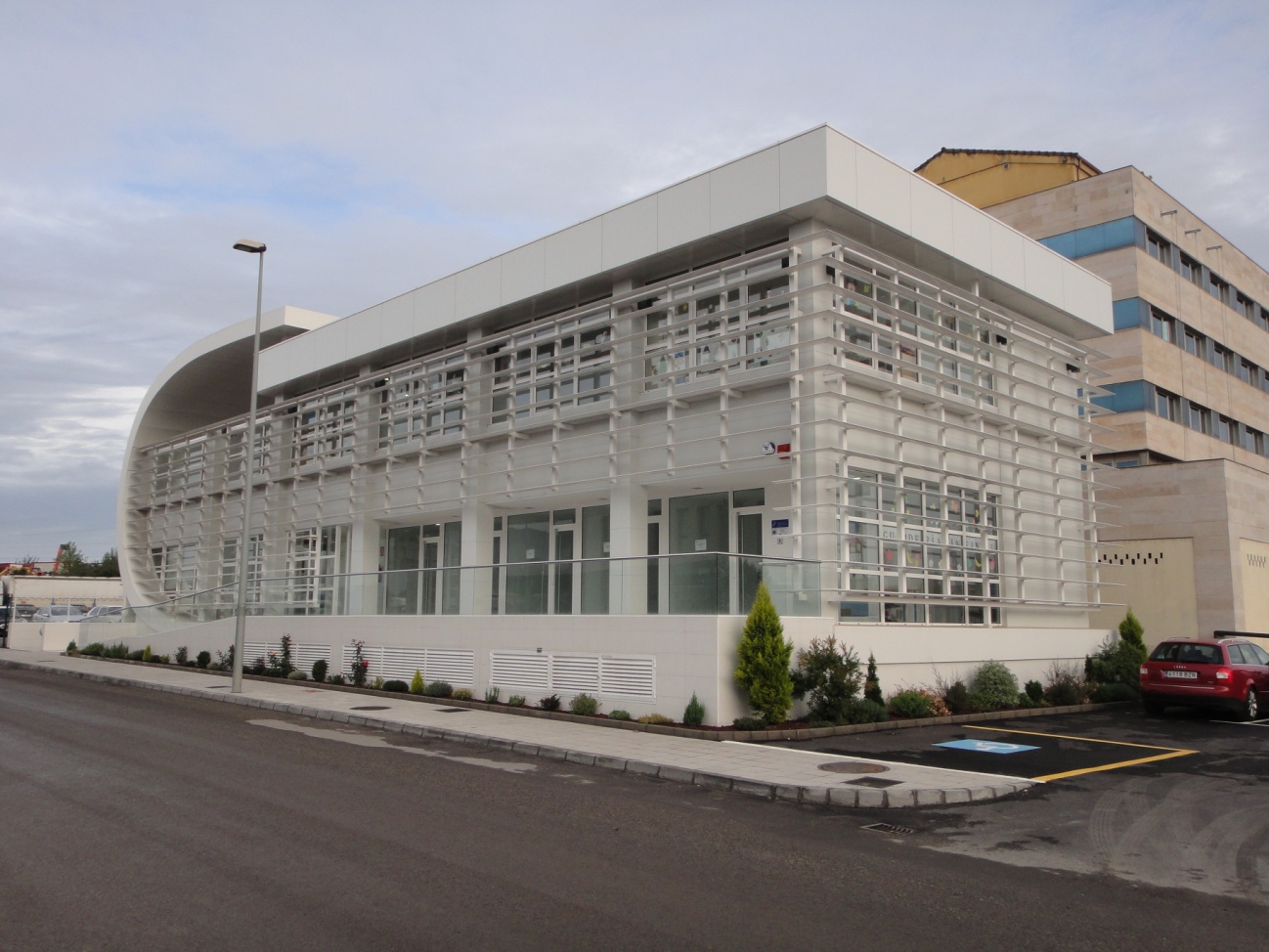 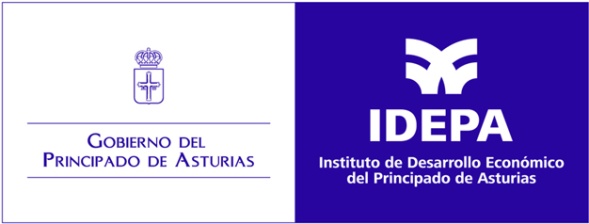 MUCHAS GRACIAS POR SU ATENCIÓN
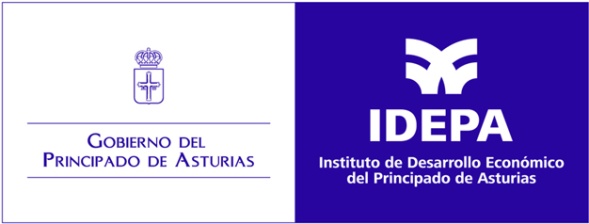